Les modalités du nouveauDNB
Le diplôme national du Brevet en 2018
800 points au total
Chacune des composantes du domaine 1 est évaluée 
sur 50 points, soit un total de 200 points.
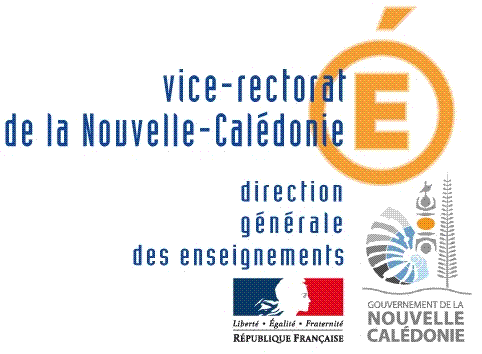 2
Le diplôme national du Brevet en 2018
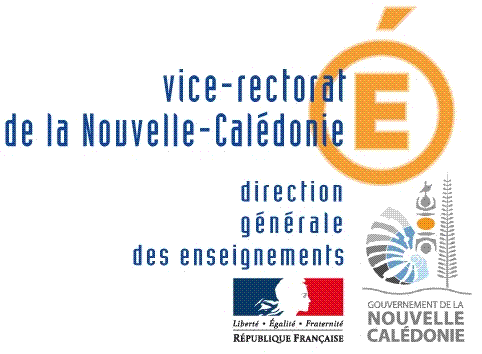 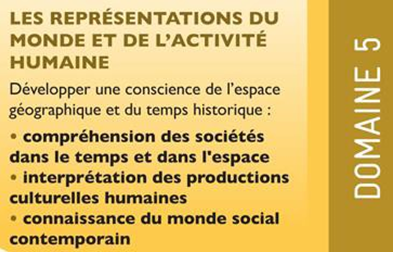 Chacun des domaines 2, 3, 4 et 5 est évalué sur 50 points, soit un total de 200 points.
3
Le diplôme national du Brevet en 2018
Barème du socle: 
Pour chaque composante sur 50 pts

Maîtrise insuffisante		10 points
Maîtrise fragile				25 points
Maîtrise satisfaisante		40 points
Très bonne maîtrise		50 points
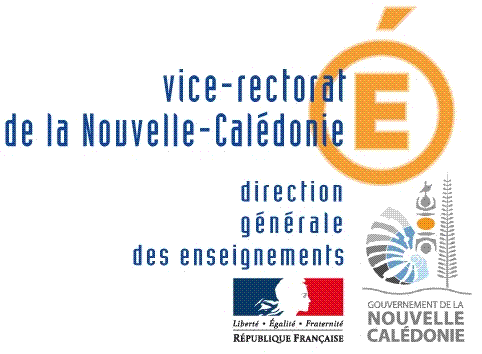 4
Le diplôme national du Brevet en 2018
Les épreuves écrites de fin d’année
Français (100 points)
Travail sur texte littéraire ou image (1h10) sur 50points
Dictée (20 min) sur 10 points
Rédaction (1h30) sur 40 points
Maths (100 points)

2 heures
Histoire Géographie Enseignement moral et civique (50 points)
2 heures
Sciences (50 points)
Deux disciplines parmi trois
Sciences Physiques
SVT
Technologie
1 heure
Le diplôme national du Brevet en 2018
Il faut un total de points au moins égal à 400 points sur 800 pour obtenir le diplôme national du Brevet.
Le diplôme délivré au candidat admis porte:
La mention «assez bien», quand le candidat a obtenu un total de points au moins égal à 480 sur 800 
La mention «bien», quand le candidat a obtenu un total de points au moins égal à 560 sur 800
La mention «très bien», quand le candidat a obtenu un total de points au moins égal à 640  sur 800